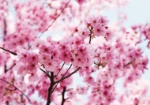 ЗНАКОМСТВО С  ЯПОНСКОЙ ПОЭЗИЕЙ
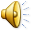 ЯПОНИЯ 
СТРАНА  ВОСХОДЯЩЕГО  СОЛНЦА
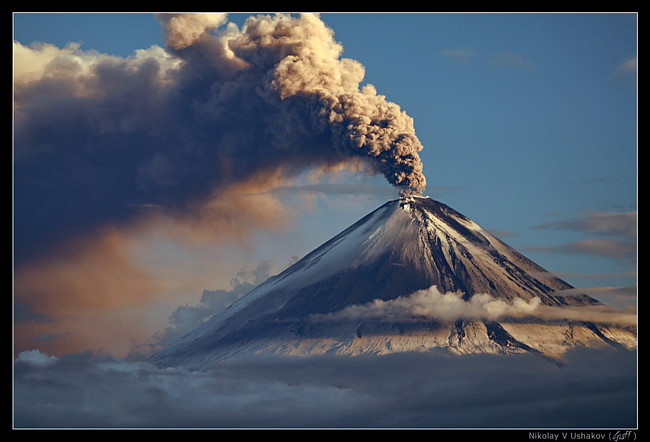 КРАСОТА
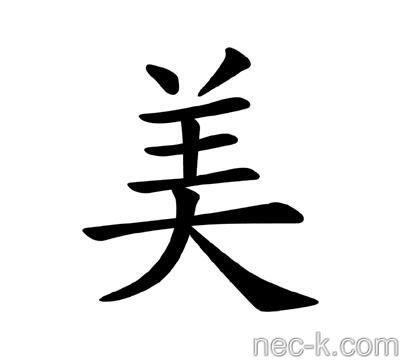 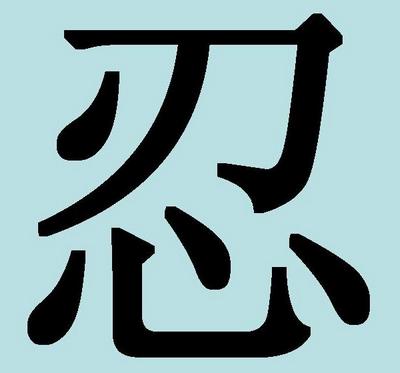 терпение
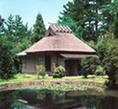 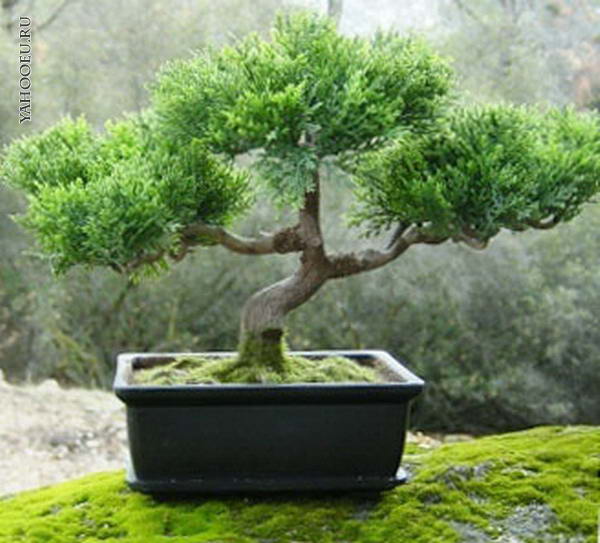 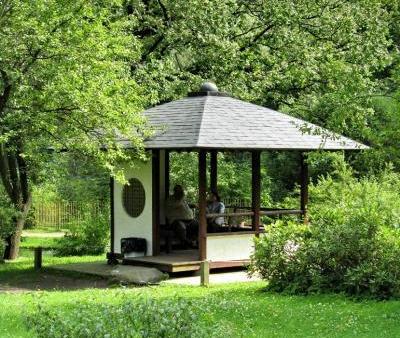 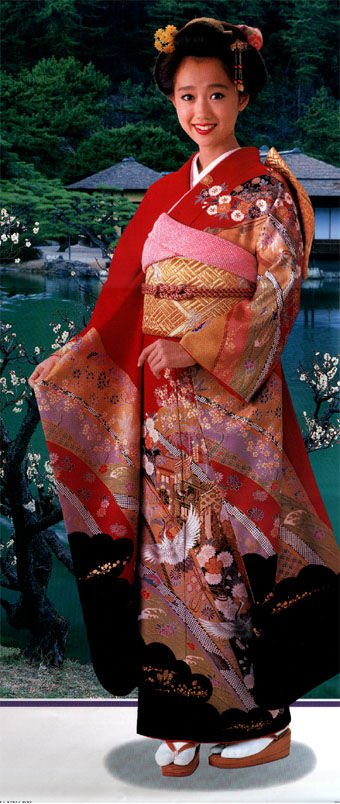 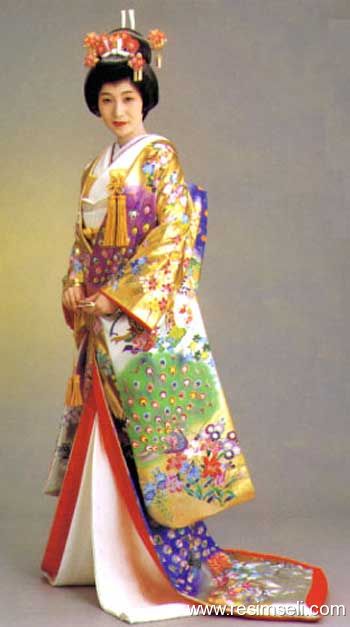 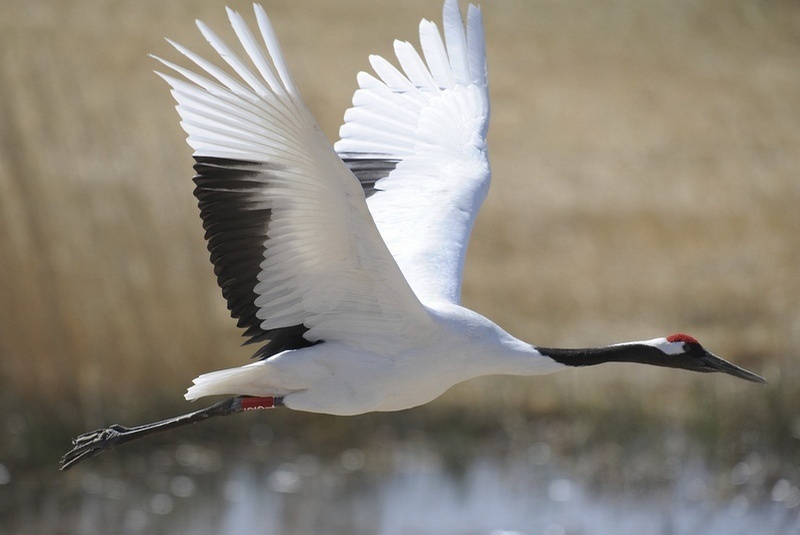 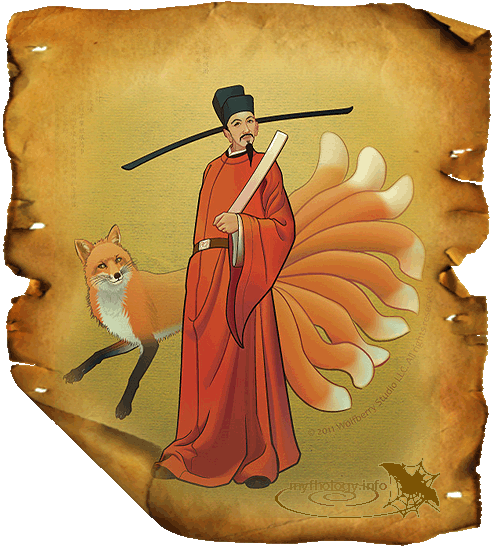 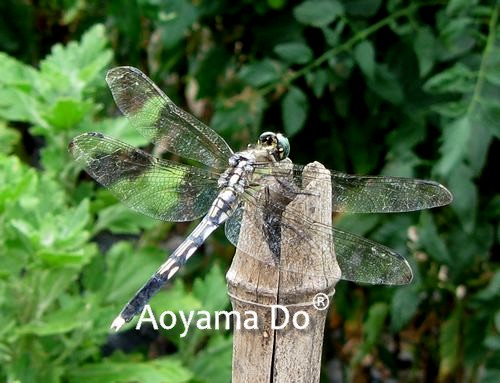 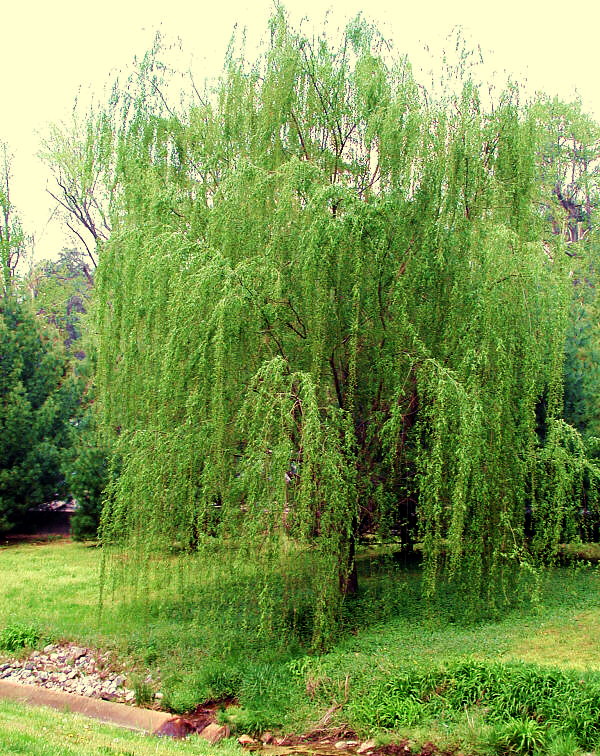 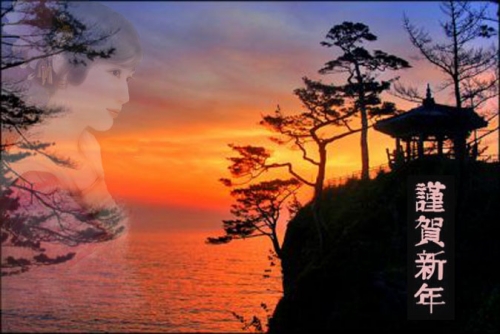 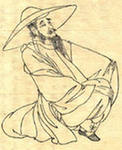 Какиномото Хитомаро
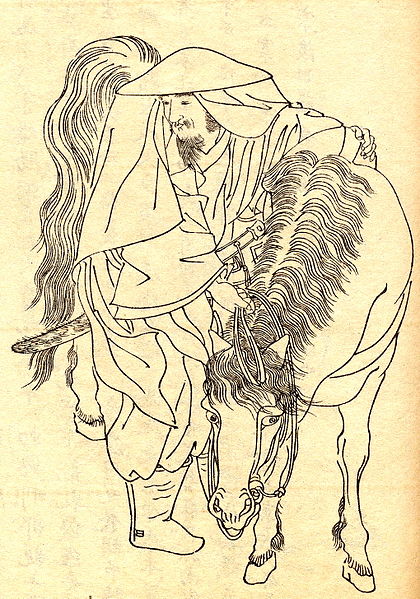 У прохожих в толпе
рукава кимоно розовеют
лепестками цветов-
будто залиты вешнею краской
распустившихся в городе вишен.
Отомо Табито
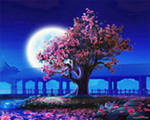 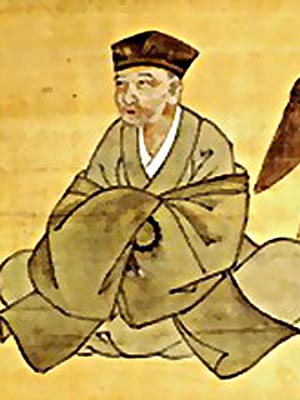 "Осень уже пришла!"-Шепнул мне на ухо ветер,Подкравшись к подушке моей.
Мацуо Басё